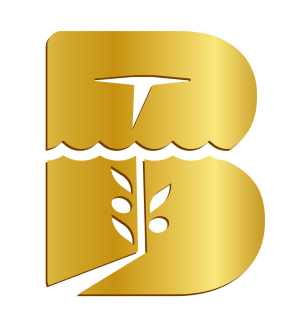 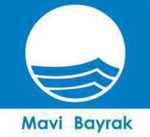 2024 YILI
MAVİ BAYRAK
ÇEVRE EĞİTİM VE BİLİNÇLENDİRME 
ETKİNLİKLERİ DOSYASI
EK-2
2024 YILINDA GERÇEKLEŞTİRİLECEK ÇEVRE EĞİTİM ETKİNLİKLERİ
ETKİNLİKLERİN HİTAP ETTİĞİ BÖLGE:  Balıkesir İl Geneli
( REGION OF ACTIVITES )  
 
ETKİNLİKLERİ ORGANİZE EDEN BELEDİYE-DERNEK VEYA İŞLETME : Balıkesir Büyükşehir Belediyesi 
( ACTIVITIES ORGANIZED BY )

İLETİŞİM / CONTACT:0 266 239 15 10